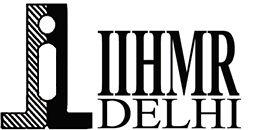 Dissertation on Hospital Infection Control Practices
BY RUCHIKA GULATI
ROLL NO – PG/22/ 096
FACULTY MENTOR- DR. PANKAJ TALREJA
IIHMR Delhi
You are not allowed to add slides to this presentation
1
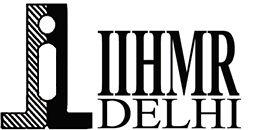 Mentor Approval
You are not allowed to add slides to this presentation
2
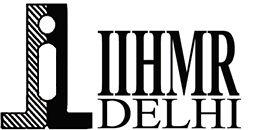 Introduction (1/1)
Hospital-acquired infections (HAIs) are a significant public health concern globally, contributing to increased morbidity, mortality, and healthcare costs
They also known as nosocomial infections, are infections that patients acquire during their stay in a healthcare facility, which were neither present nor incubating at the time of admission.
 Effective infection control practices are crucial in mitigating these risks and ensuring patient safety. This dissertation aims to explore the background, significance, and the current landscape of hospital infection control practices, providing a foundation for the proposed research
You are not allowed to add slides to this presentation
3
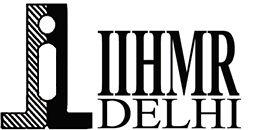 Objectives of Your Study
To evaluate the effectiveness of current infection control practices.
To identify main challenges and gaps in infection control.
To propose evidence-based strategies for improving infection control in hospitals
You are not allowed to add slides to this presentation
4
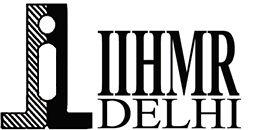 Methodology (1/2)
a) Study Design
1) Inclusion Criteria
Studies published within the last 10 years to ensure relevance.
Research articles and guidelines focused on hospital infection control practices


2) Exclusion Criteria
Articles that do not focus on hospital settings.
Non-research articles (e.g., opinion pieces, editorials).
Studies with insufficient methodological details.
You are not allowed to add slides to this presentation
5
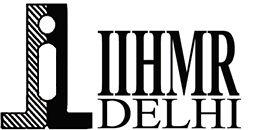 Methodology (2/2)
b) Study Area
Hand Hygiene
Disinfection and sterilization
Proper use of antibiotics

c) Study population
Healthcare workers including doctors, nurses and support staff
High risk patients
Administrative staff
You are not allowed to add slides to this presentation
6
You are not allowed to add slides to this presentation
7
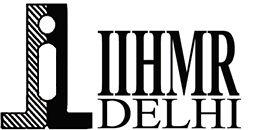 Results (1/1)
There has been improved infection control practices among hospital staff
 Reduction in Hospital-Acquired Infections.
Better Antibiotic Stewardship
Enhanced Knowledge and Attitudes Among Healthcare Workers
Cost Savings
You are not allowed to add slides to this presentation
8
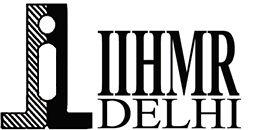 Conclusion
Hospital infection control practices are pivotal in ensuring patient safety and mitigating the spread of healthcare-associated infections (HAIs). 
This dissertation has explored various aspects of infection control, including the effectiveness of hand hygiene, the implementation of isolation precautions, the role of staff training, and the utilization of evidence-based guidelines.
You are not allowed to add slides to this presentation
9
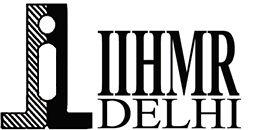 References(1/2)
Smith J, Brown P. Infection Control in Healthcare. 2nd ed. New York: McGraw-Hill; 2017.
Green G, White A. Infection Prevention: Best Practices. London: Routledge; 2019.
Lee J, Kim H, Park S. Efficacy of infection control measures in reducing hospital-acquired infections. Am J Infect Control. 2018;46(5):561-567.
Miller J. Strategies for infection control. In: Davis P, editor. Advances in Infection Prevention. 3rd ed. Boston: Academic Press; 2018. p. 45-68.
You are not allowed to add slides to this presentation
10
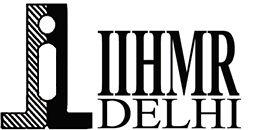 References (2/2)
/
You are not allowed to add slides to this presentation
11
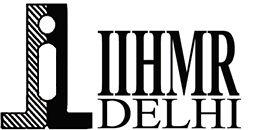 Thank you
Any Questions
You are not allowed to add slides to this presentation
12